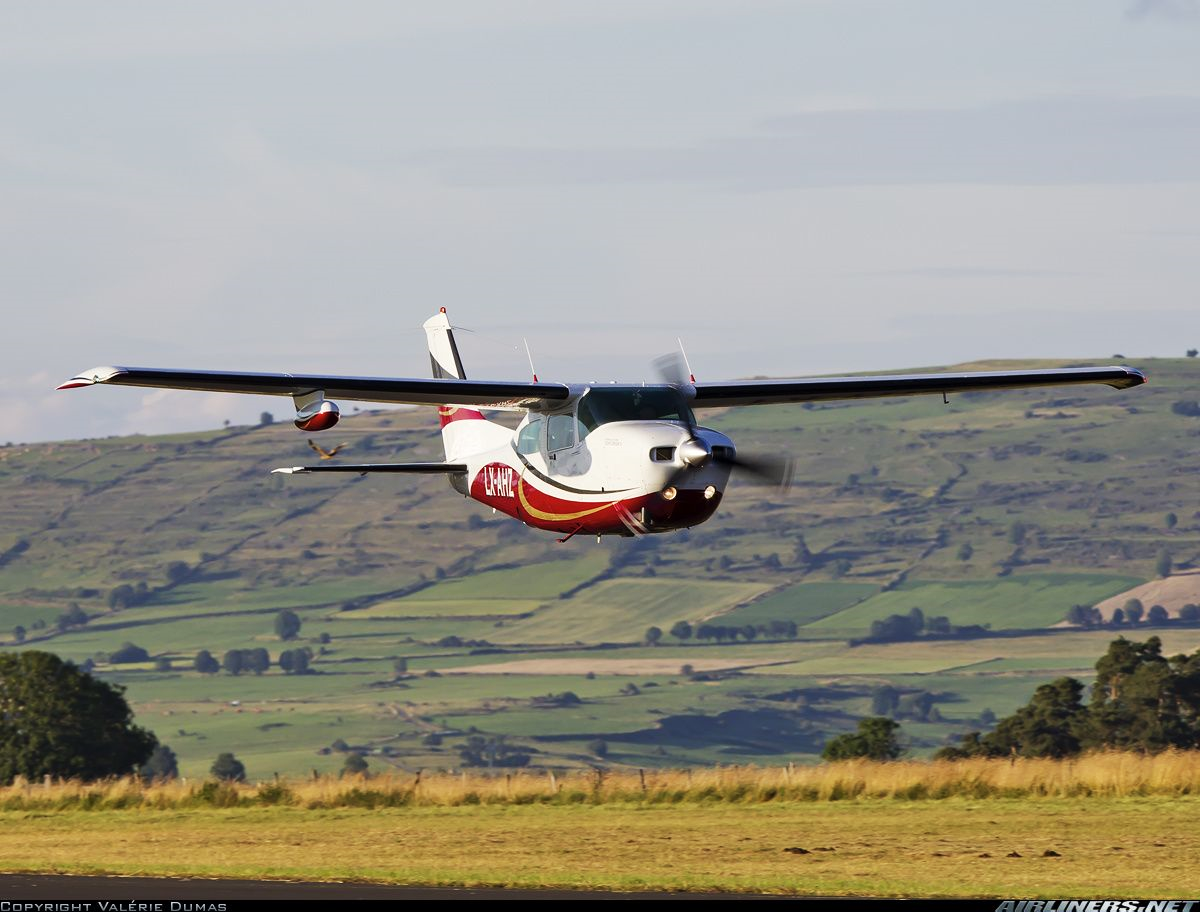 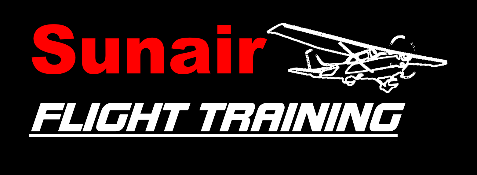 Low Flying Introduction
Briefing copyrighted by Sunair Aviation Ltd.
Objectives
To compensate for the effects of visual illusions, inertia, and stress when operating an aeroplane close to the ground

Introduce the poor visibility configuration
Considerations
Inertia
    Inertia and sense of speed most apparent at low level
    At normal cruise speed the degree of anticipation and turn radius is 
    substantial

Poor Visibility Configuration

	70kts, 10 - 20⁰ flap

    Reduced airspeed = More time to react & less turning radius
    Flap = Decreased stall speed
    Power about 2000rpm (monitor T’s & P’s if configuration prolonged)
    Carb heat as required
-
-
-
-
-
-
Considerations
Visual Effects
    Wind can create numerous visual effects
-
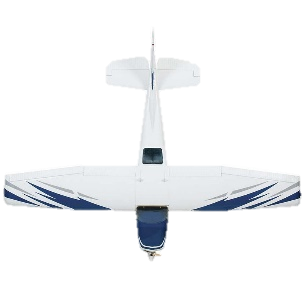 Headwind: Low groundspeed, avoid lowering the nose or 
	   increasing power
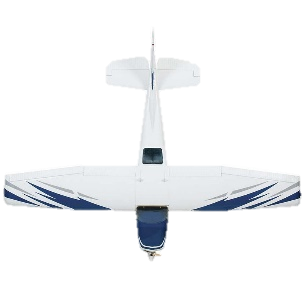 Tailwind: High groundspeed, avoid raising nose or
	reducing power
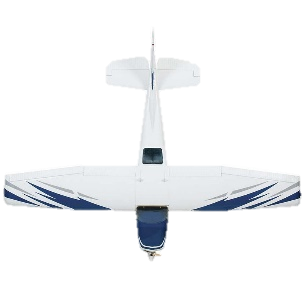 Crosswind: Noticeable drift, track a reference point and
	   avoid crossing controls
Considerations
Visual Effects While Turning
    Avoid correcting with rudder
    Cross-reference with balance ball



Flight Over Calm Water
    Difficulty determining depth perception
    Refer to altimeter
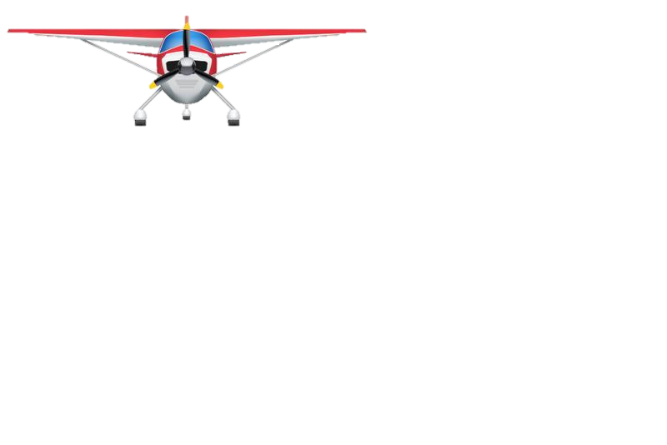 -
-
Apparent Skid out
Apparent Slip in
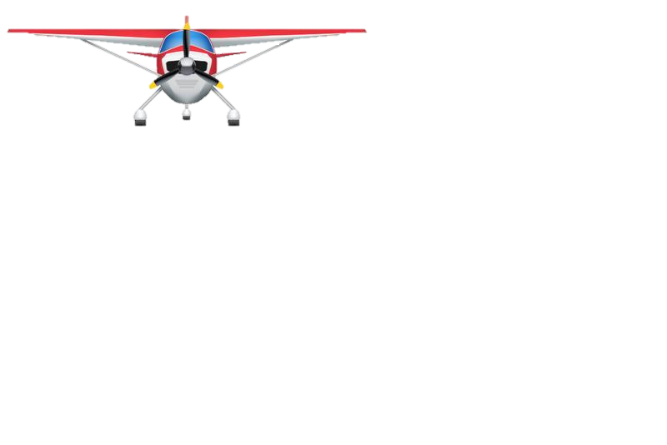 -
-
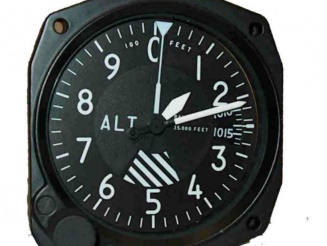 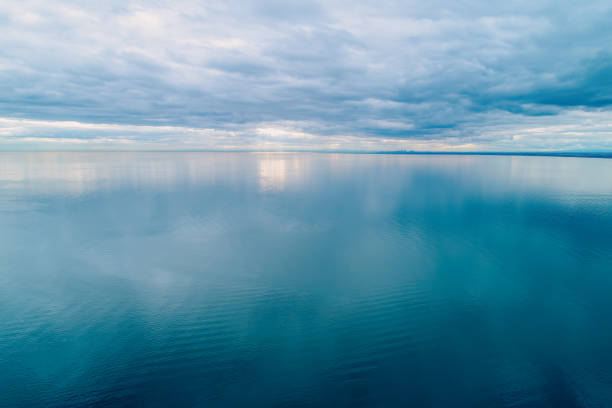 Aircraft Management
Carb Heat
    Cycle regularly

Fuel Management
    Flaps increase drag and reduced range
Low Flying Zone (LFZ)
    Refer to VNC
    L264, L265

Minimum Altitude 200ft AGL

Poor Visibility Configuration
    70kts, 10 - 20⁰ flap, power as required
    Loosen throttle friction

HASELL+L Prior to Entry

Radio Calls
    Report intentions prior to entry
    Report prior to vacating
-
-
-
-
-
-
-
-
HASELL+L Check
Human Factors
Stress
    Flying low level can increase stress
    Poor visibility configuration gives more time
    Remain calm and avoid fixation

Vision
    Obstructions difficult to see at low level (wires, birds)
    Be aware of the visual illusions

Situational Awareness
    Think ahead, understand the weather conditions for the day
    Avoid bad weather
-
-
-
-
-
-
-
IM SAFE
Air Exercise
Familiarisation of LFZ Boundaries
    Complete HASELL+L check prior to entry
    Enter LFZ using a powered descent
    Fly around the LFZ boundaries

Visual Illusions
    Regain S&L not below 300ft AGL at cruise speed
    Observe the effects of inertia and the reaction time required
    3-D effect – obstacles more noticeable at low level
    Note the effects that wind has on turning
    Note the effect of wind on groundspeed
-
-
-
-
-
-
-
-
Air Exercise
Poor Visibility Configuration
    Reduce power and slow the aircraft while maintaining height
    Lower flaps below 85kts
    Maintain S&L at 70kts and trim
    Note the slower speed gives more time to react

Wind Effects & Illusions
    Fly in a racecourse pattern in the poor visibility configuration
-
-
-
-
-
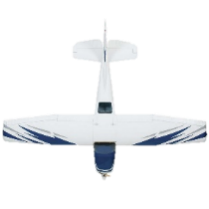 Groundspeed Higher
Apparent Slip
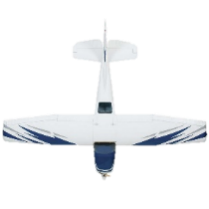 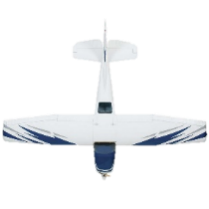 Apparent Skid
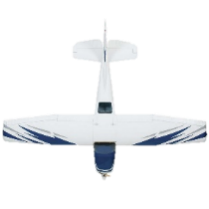 Groundspeed Lower
Last Slide
HASELL+L Check
HASELL+L Check

Height		- Nominate minimum descent height	

Airframe		- State the configuration (flaps up/down)

Security		- Hatches and harnesses secure, no loose items, Life jackets

Engine		- T’s & P’s Green Range, Mixture full rich, Fuel 

Location		- Within LFZ boundaries
	
Lookout		- LFZ clear of traffic, wind direction

Lights		- All exterior lights on
Return